Разработка основных профессиональных образовательных программ в соответствии с требованиями ФГОС ВО 3++
Ссылки
ФГОС ВО с учетом профессиональных стандартов
Реестр профессиональных стандартов
http://profstandart.rosmintrud.ru
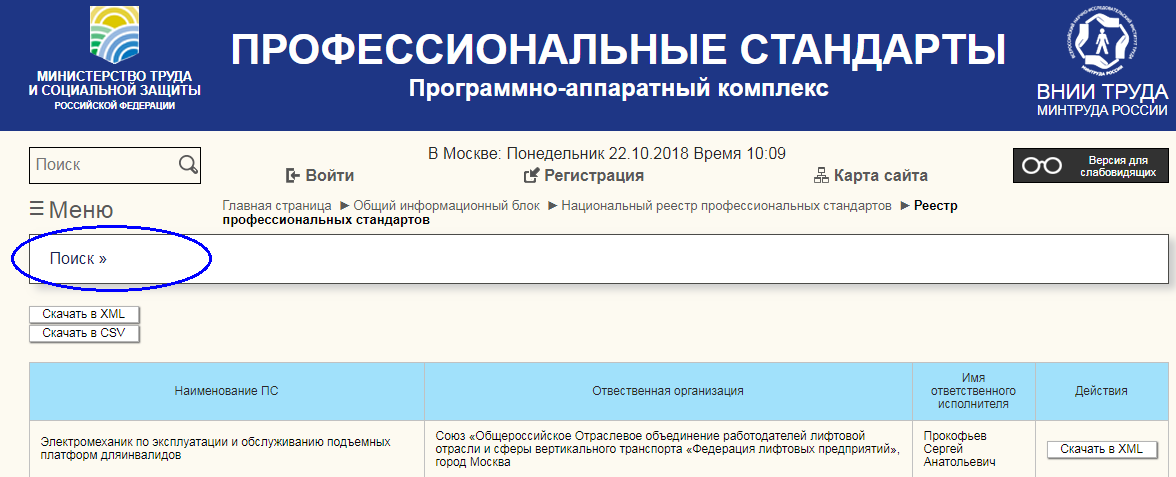 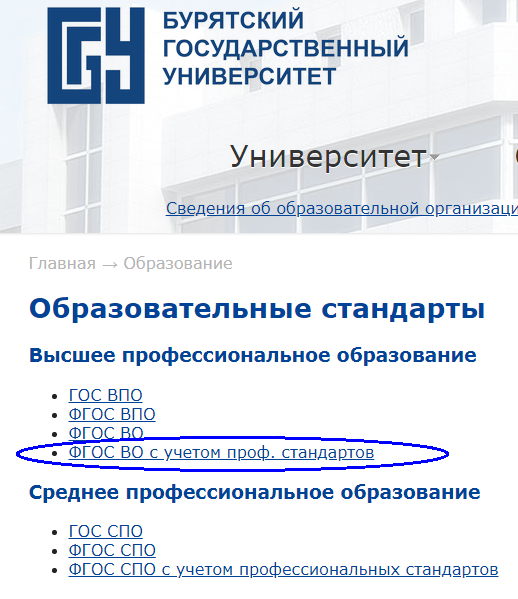 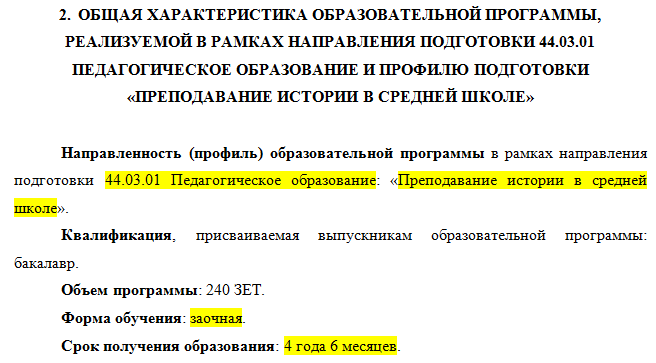 Если образовательная программа реализуется в разных формах обучения, то составляется единая ОПОП ВО с приложением учебных планов и календарных учебных графиков для очной, заочной, очно-заочной форм обучения. РПД, программы практик и программа ГИА одинаковые по содержанию, формам аттестации, общей трудоемкости (различны только по объему контактной работы, распределению по семестрам).
3. ХАРАКТЕРИСТИКА ПРОФЕССИОНАЛЬНОЙ ДЕЯТЕЛЬНОСТИ ВЫПУСКНИКОВ
Направленность (профиль) программы
	
1.13. При разработке программы Организация устанавливает направленность (профиль) программы, которая соответствует направлению подготовки в целом или конкретизирует содержание программы в рамках направления подготовки путем ориентации ее на: 

область (области) профессиональной деятельности и сферу (сферы) профессиональной деятельности выпускников; 
тип (типы) задач и задачи профессиональной деятельности выпускников; 
при необходимости – на объекты профессиональной деятельности выпускников или область (области) знания.
Область профессиональной деятельности и сферы профессиональной деятельности
ФГОС ВО 44.03.01 Педагогическое образование п. 1.11.
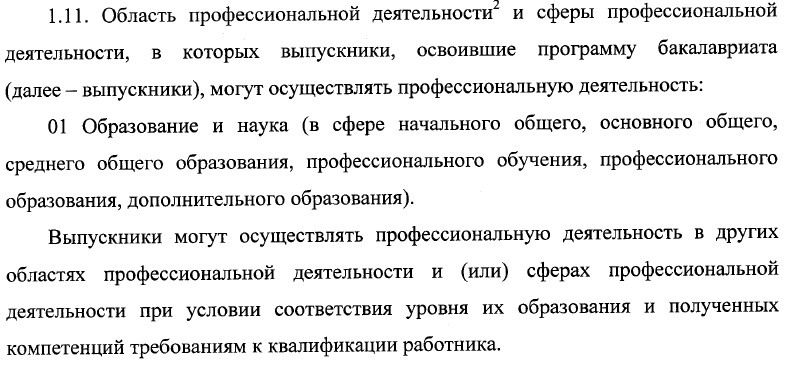 Выбираем одну или несколько областей и сфер профессиональной деятельности
Типы задач профессиональной деятельности
ФГОС ВО 3+
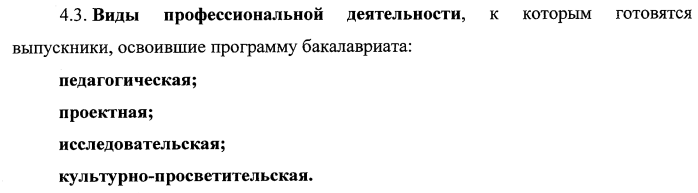 ФГОС ВО 3++
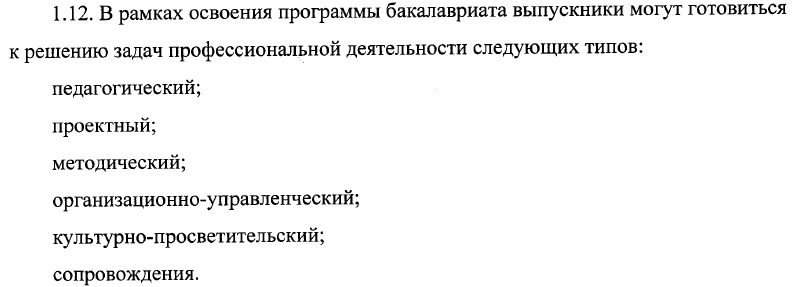 Выбираем один или несколько типов задач профессиональной деятельности
Объекты профессиональной деятельности
Объекты профессиональной деятельности выпускников или область (области) знания определяются образовательной организацией
Пример (Макет ОПОП ВО «Преподавание истории в средней школе», направление подготовки 44.03.01 Педагогическое образование)
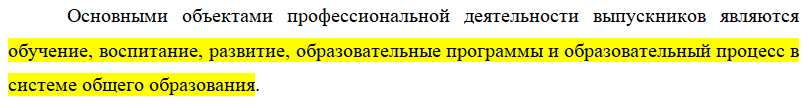 3.2. Перечень профессиональных стандартов, соответствующих профессиональной деятельности выпускников, освоивших ОПОП ВО «Преподавание истории в средней школе», по направлению подготовки 44.03.01 Педагогическое образование
ФГОС ВО 3++
ОПОП ВО
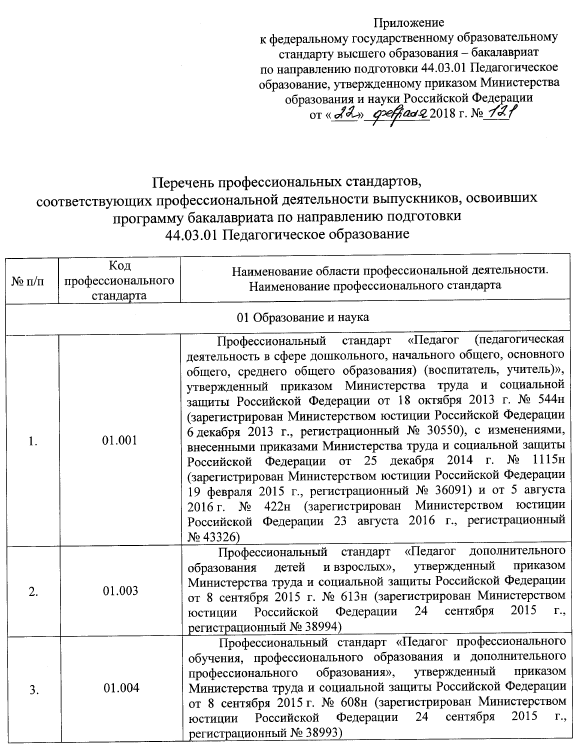 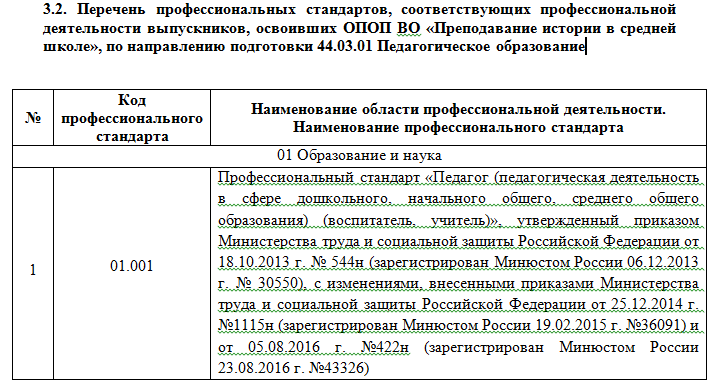 Выбираем один или несколько профессиональных стандартов, соответствующих профессиональной деятельности выпускников по данной ОПОП ВО
При отсутствии профстандарта данный пункт в ОПОП  опускается
3.3. Перечень обобщенных трудовых и трудовых функций, имеющих отношение к профессиональной деятельности выпускника программы бакалавриата
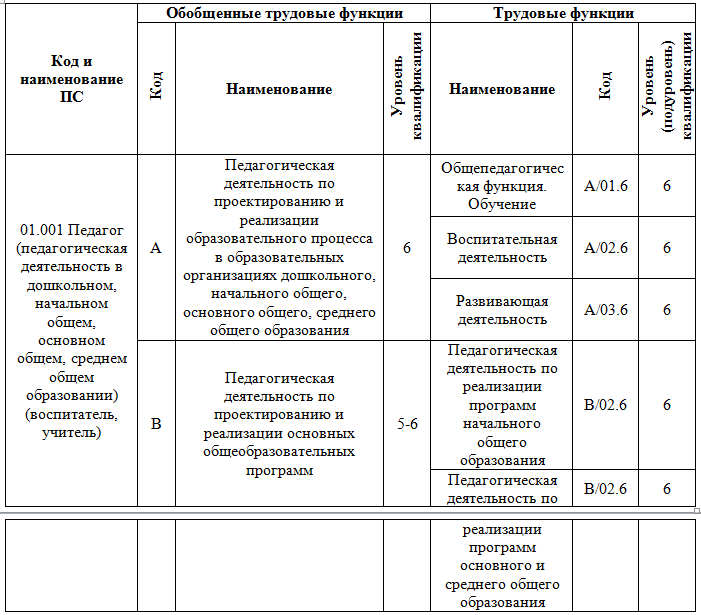 Заполняется в соответствии с профессиональным стандартом (Раздел II. Описание трудовых функций, входящих в профессиональный стандарт (функциональная карта вида ПД))
 При отсутствии профстандарта данный пункт в ОПОП  ВО опускается
Уровни квалификации:
5 – СПО;
6 – бакалавриат, СПО;
7 – специалитет, магистратура; 
8 – специалитет, магистратура, ПКВК
3.4. Перечень основных задач профессиональной деятельности выпускников (по типам)
ОПОП ВО
Профессиональный стандарт
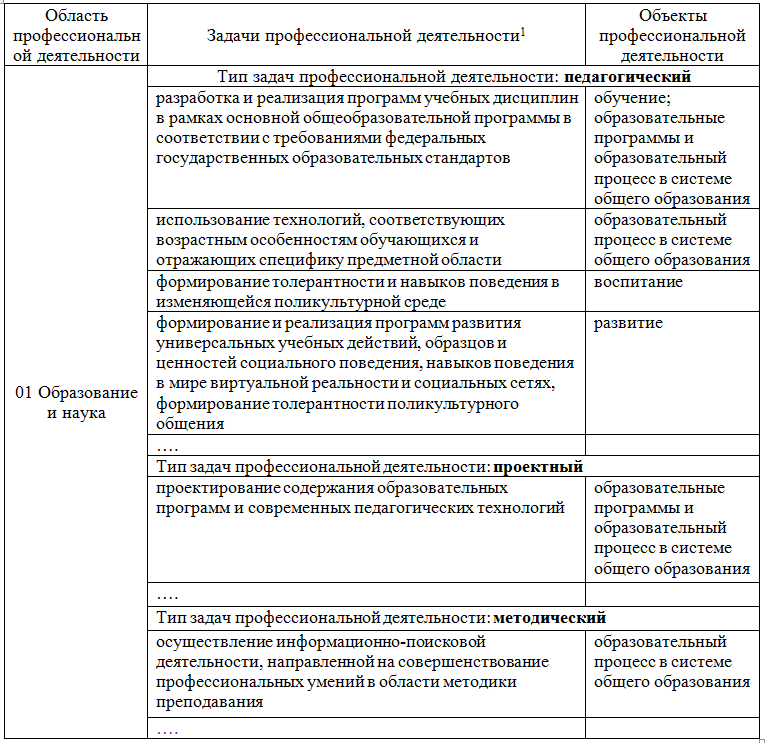 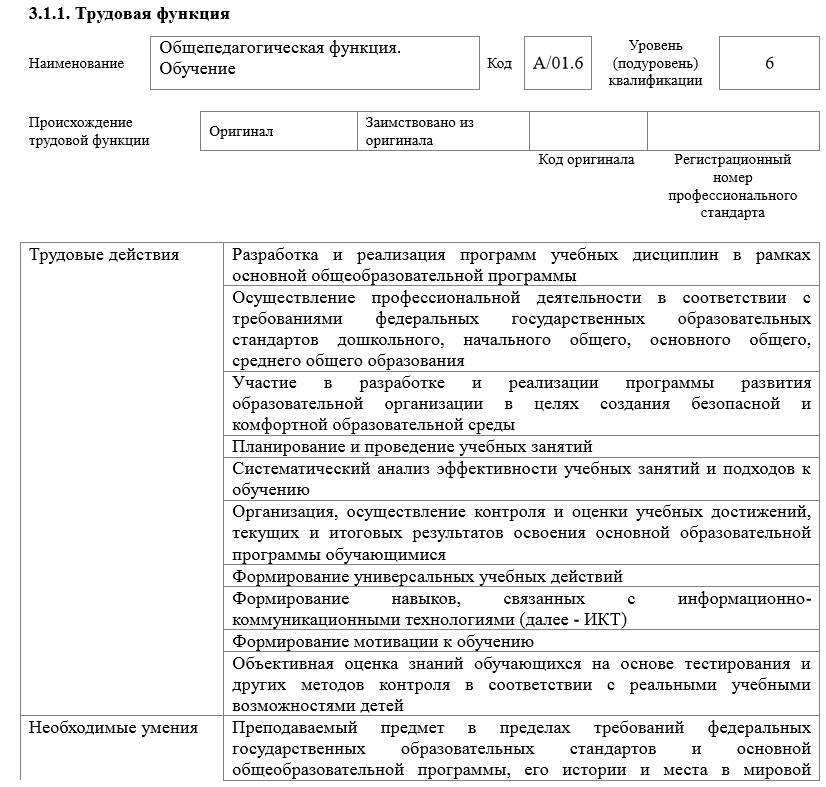 Задачи профессиональной деятельности разрабатываются самостоятельно в соответствии с типом профессиональной деятельности на основании трудовых функций из профессиональных стандартов
4. ПЛАНИРУЕМЫЕ РЕЗУЛЬТАТЫ ОСВОЕНИЯ ОБРАЗОВАТЕЛЬНОЙ ПРОГРАММЫ 4.1. Требования к планируемым результатам освоения образовательной программы, обеспечиваемым дисциплинами (модулями) и практиками
Новая структура описания компетенций:
категории компетенций (УК и ОПК) – сквозные характеристики ключевых аспектов деятельности выпускника, отражающие в ФГОС ВО разного уровня высшего образования преемственность соответствующих компетенций
индикаторы достижения компетенций – обобщенные характеристики, уточняющие и раскрывающие формулировку компетенции в виде конкретных действий, выполняемых выпускником, освоившим данную компетенцию. Индикаторы должны быть сопоставимы с трудовыми функциями и (или) трудовыми действиями (профессиональный стандарт), но не равны им. Индикаторы достижения компетенций должны быть измеряемы с помощью средств, доступных в образовательном процессе.
4.1.1.	Универсальные компетенции выпускников и индикаторы их достижения
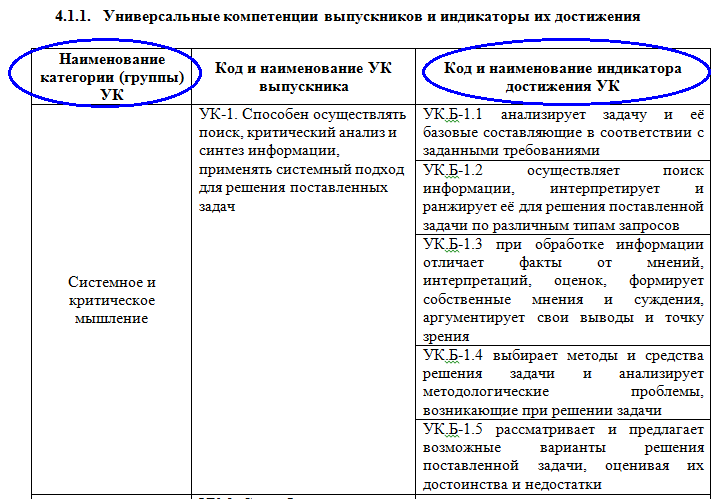 Необходимо проанализировать индикаторы достижения УК и внести свои предложения и замечания в ОМООД УМУ в срок до 10.11.2018 г.
4.1.2.	Общепрофессиональные компетенции выпускников и индикаторы их достижения
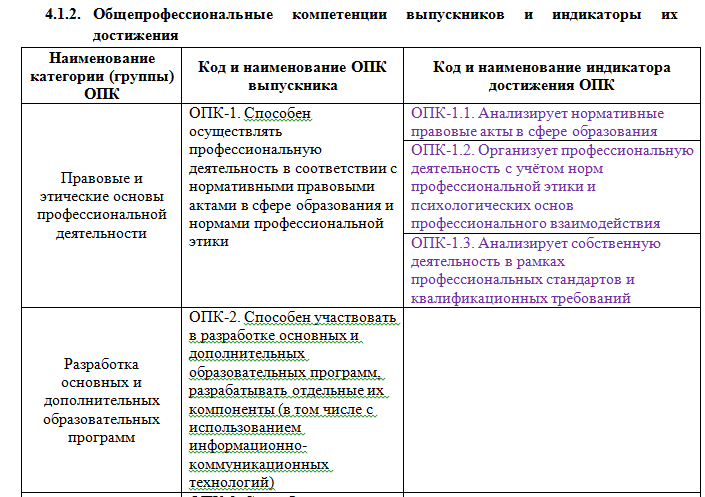 Разработать индикаторы достижения ОПК (единые для направления подготовки, УГНС (!), если перечень ОПК совпадает)
4.1.3.	Профессиональные компетенции выпускников и индикаторы их достижения
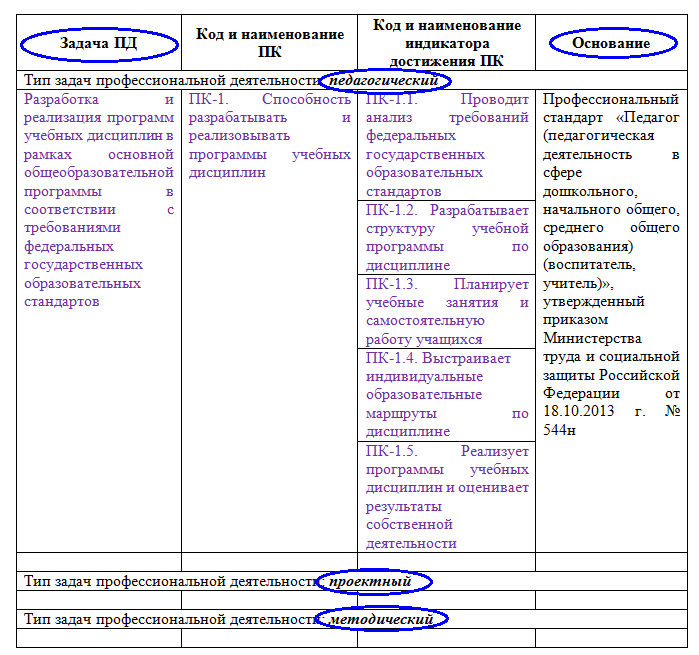 ПК могут устанавливаться в соответствии с профессиональными стандартами (трудовыми функциями), на основе анализа отечественного и зарубежного опыта, международных норм и стандартов, требований работодателей, форсайт-сессии, фокус-группы и пр.